Использование игрового набора «Дары Фрёбеля» в работе педагогов ДОУ
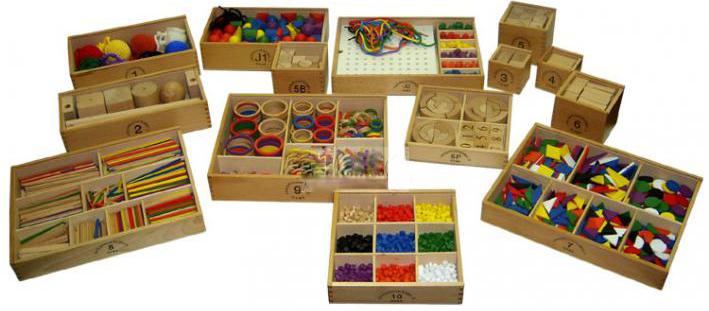 Педагоги МДОУ ЦРР - детский сад «Сказка» п. Ивня Белгородской области
Цель:
Использование  игрового  набора  «Дары  Фрёбеля»  в  образовательной  деятельности  с  дошкольниками.
Задачи:
Познакомить педагогов с  теоретическими  основами педагогики Фридриха  Фрёбеля.
Показать  практическое применение  игрового  набора «Дары  Фрёбеля» в  образовательной  деятельности с дошкольниками.
Фридрих Вильгельм Август Фрёбель (1782-1852)
1816 – открывается первая школа Фрёбеля в Тюрингии.
 1826 –  первая, незавершенная работа «Воспитание человека».
1839 – издается книга «Материнские и ласкательные песни».
1840 – находит название своему дошкольному учреждению – «детский сад», открывается первый детский сад.
1842 – открываются курсы подготовки женщин для работы в детских садах.
1844 – книга «Сто песен к играм в мяч», в ней обосновывает свои педагогические воззрения.
22 сентября 1851 года по идеологическим мотивам все детские сады в Германии были закрыты.
Принципы педагогики Ф. Фрёбеля:
Признание уникальности каждого ребёнка;
Признание целостности детства во всех его проявлениях;
Выявление индивидуальных способностей каждого ребёнка и создание условий для их проявления в окружающей среде (природа и социум);
Создание условий для развития внутреннего потенциала ребёнка.
Признание ребёнка как части семьи и общества;
Целостный взгляд на развитие каждого ребёнка;
Единство воспитания и образования, социума и природы, следование природе ребёнка, его внутренним законам.
«Дары» Фрёбеля
Второй «дар» – шар, куб и цилиндр
Первый «дар» – цветные мячики
Шар – символ  движения        Куб – символ  покоя
Цилиндр – совмещение  свойств  шара  и  куба
Комплект  методических пособий  по работе с игровым набором «Дары Фрёбеля»
Игровой набор «Дары Фрёбеля» может быть использован для:
развития социальных и коммуникативных умений;
сенсорного развития;
развития мелкой моторики;
развития логических способностей;
развития потребности взаимодействия с окружающим миром;
развития познавательно-исследовательской и продуктивной (конструктивной) деятельности;
формирования элементарных математических представлений;
а также при организации психолого-педагогической работы по освоению детьми образовательных областей.
Модули 1, 2, 3, 4, 5, 6, 5В, 5Р
Модули 7, 8
Модули J1 и J2
Модули 9 и 10
Образовательная область «познавательное развитие»
Игра «Одного поля ягоды»
Образовательная область «речевое развитие»
Игра «я - змея»
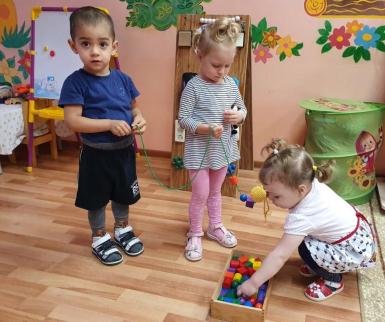 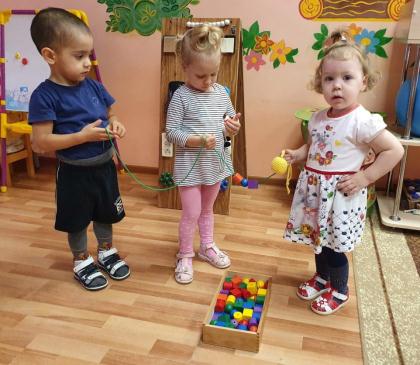 Образовательная область «художественно-эстетическое развитие»
Игра «В лес»
Игра «Бабочки»
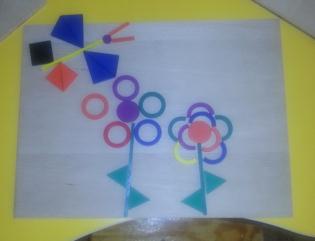 Образовательная область «социально-коммуникативное развитие»
Игра «Настроение»
Образовательная область «физическое развитие»
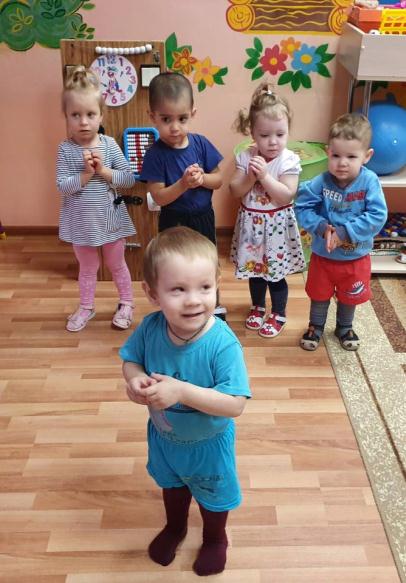 Игра «Ловец жемчуга»
Спасибо за внимание!
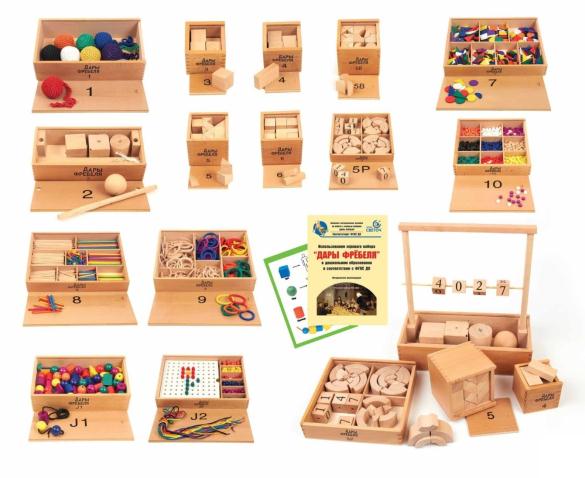